North East Regional Update
News and information from your teams 
12th May 2021

Panellists: Louise Belsom, Becki Issott, Claire Devine, Paul Bush, Sue Robinson
[Speaker Notes: All intro and welcome volunteers]
Welcome to the North East Regional Update
We’ll cover:

Welcome and introductions
COVID-19 roadmap & activities update
Guide Dogs 90th anniversary 
Latest news and developments in Volunteering
Community Fundraising 
Dog health, wellbeing and safety
Puppy Raising for Excellent Partnerships: the four principles
Q&A 
Close and thank you
‹#›
COVID-19 Roadmap:
What's happened and what's coming up...
COVID-19 response
Furlough leave and working remotely
Some volunteer roles and activities were paused or adapted
Breeding programme paused then restarted
Guide dog training paused while we established protocols

Keeping in touch calls
Set up COVID-19 information line, then Guide Line
Virtual volunteer support and online puppy classes
Remote support, including Hab@Home and online second conversations
Lots of professional development and online training!
2021 Annual Plan
‹#›
What happens next?
Already underway:
Investing in technical staff
My Sighted Guide refresher training and preparing to restart
Guide dogs service training and partnership matches
Puppy raising and breeding programme
Staff and volunteer recruitment
Gradual resumption of face-to-face working
My Time to Play

Up next:
Intend to fully restart all services and volunteering by the end of June – some in new ways
Residential class from the summer
Leeds site
‹#›
COVID secure working for everyone
Our sites in Hull, Leeds, Newcastle and Sheffield are all COVID-secure, with capacity limits and social distancing protocols.

Most canine staff are working from offices when they need to, with other staff visits booked in advance to ensure we don't have too many people on site.

The offices remain closed to public and volunteers unless booked in advance.
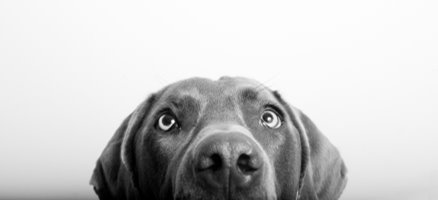 ‹#›
Before we move onto the other updates, here’s a reminder of why we’re all here
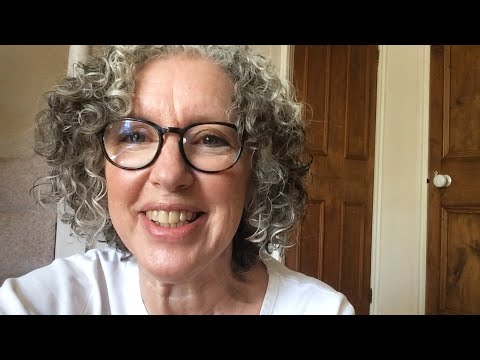 ‹#›
Our 90th anniversary
Last month, we kicked off our 90th anniversary with a film about a Puppy Raiser and their puppy ‘Flash’
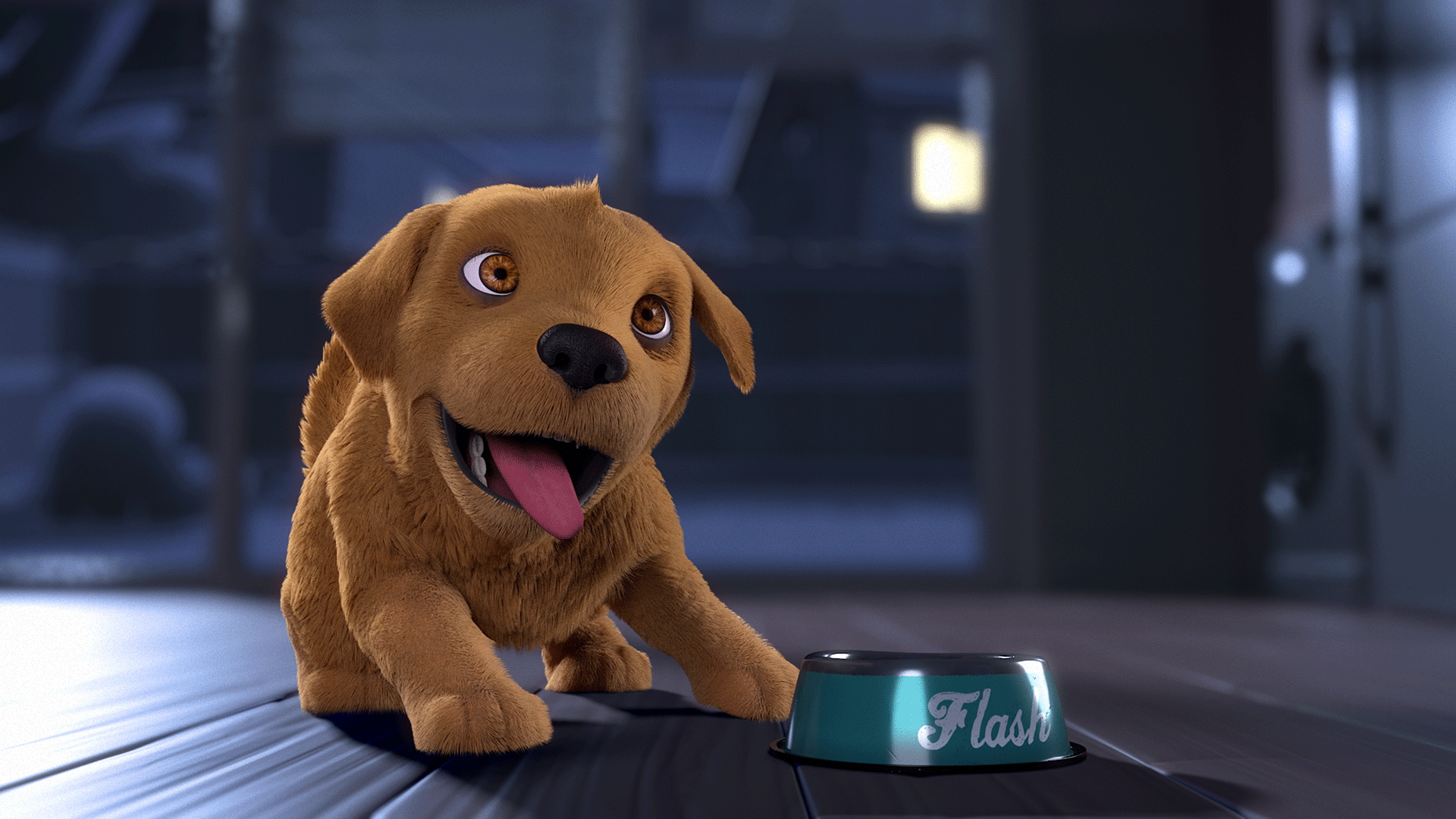 ‹#›
Since Flash hit our screens, dogs all over have been watching with excitement
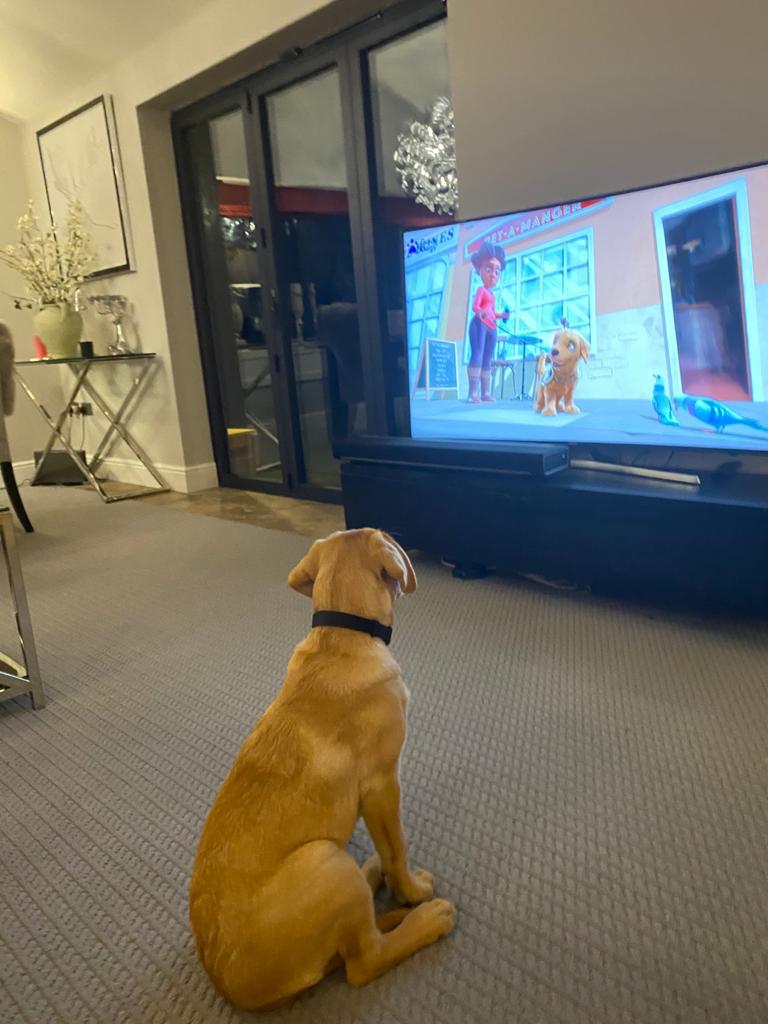 #MeetFlash
‹#›
Actress and Guide Dogs supporter Joanna Page recorded voice to a special Flash recording and message for volunteers
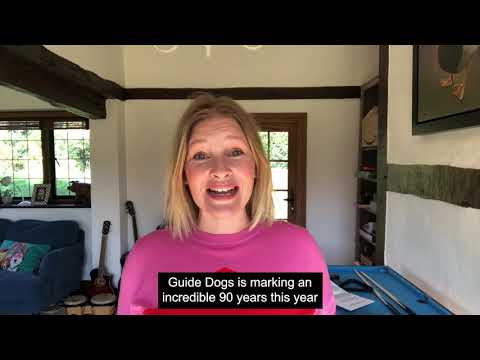 ‹#›
More activities planned, but we want to hear your ideas too!
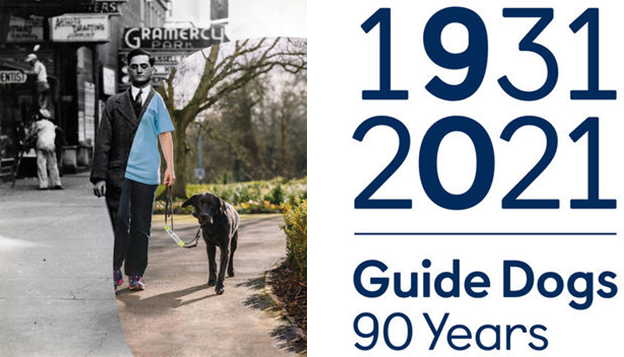 Email your ideas and stories to GD90@guidedogs.org.uk
‹#›
Latest developments in volunteering
We’re exploring what a more community-based style of volunteering would look like at Guide Dogs
Our pilots are:

Looking at how are volunteer communities can be volunteer led in a way that's the same across teams
Considering how you can support multiple volunteer roles - community

We think it will help to: 

Reduce ‘silos’ amongst our volunteers.
Develop and improve the volunteer experience.
Support our volunteer fundraisers to grow and diversify our income streams.
‹#›
Volunteer insight shapes our future, so it’s now easier to share feedback and get involved in areas that interest you
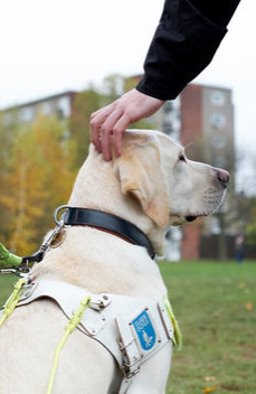 Volunteer Impact Assessment – closed
‘Pulse’ survey - highlights shared in mailing?

Volunteer Voices, including workstreams and vacancies
And.......our Local Awards. Thank you!
‹#›
Community Fundraising
As we restart community fundraising activities, here’s what you need to know
86% of our fundraising volunteers are ready and keen to start fundraising again
Permitted activities include emptying collection boxes, banking, collections, distance selling, Name a Puppy visits, cheque presentations and merchandise stalls, speaking engagements and pop-up shops.
Community Fundraising Supporter Care: 0345 143 0234
Guidance Document for all activities
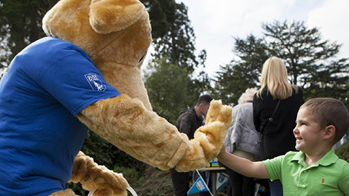 ‹#›
The recent Great Guide Dogs Tea Party was a great success – and there are more fundraising activities coming up
Looking back
Great Guide Dogs Tea Party
Chester Le Street – Garden Centre collection
Looking ahead
Guide Dogs Appeal - October
Donate an Hour - December 
Volunteers being back fundraising
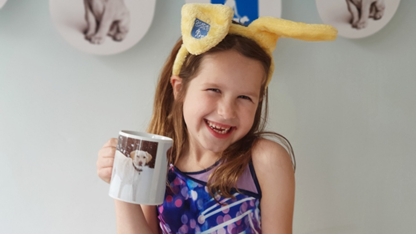 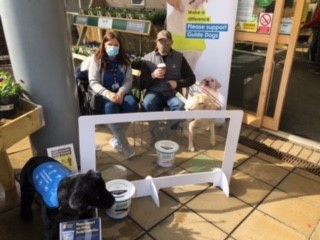 ‹#›
Dog health, wellbeing and safety
You can call Guide Line to get help on dog health and wellbeing issues from a dedicated member of staff
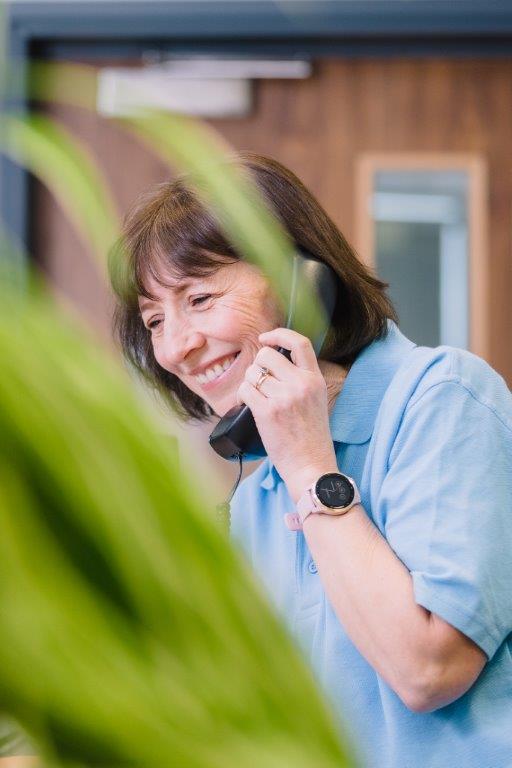 Guide Line covers four areas:

Adults
Children and Young People
Dog health
General enquiries

Call Guide Line on 0800 7811 444
‹#›
Useful safety tips to keep you and your dog safe
Avoid putting your dog on social media, especially with clues about where you live. 
Make sure your garden is secure, your gate is locked and adorned with bells to alert you to someone coming in.
Never leave your dog in the garden unattended.
Never leave your dog unattended in public, or left visible in a car.
Work hard on getting a reliable recall, practice it often, and have this in place before letting your dog off the lead, so you can keep him/her close and away from strangers. 
Be wary of people asking information about your dog, particularly if you are alone
‹#›
Puppy Raising for Excellent Partnerships: the four principles
‹#›
We’ve made some important changes to how we raise and support our puppies’ development
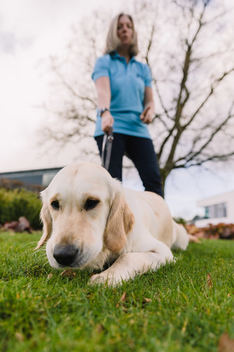 Change in neutering policy 
Ethos and new data collection points
Puppy Behaviour Questionnaire (at five months) to puppy raisers.
Dog Behaviour Questionnaire (to fosterers and breeding dog holders)
‹#›
PREP is our new standard way of raising puppies and will be gradually introduced to Puppy Raisers from July 2021
An investment in professional development for our staff and volunteers
Provides a standardised framework 
Puppy and person-centred approach
Easier access to resources and advice
Using technology gives the ability to access the latest information
Will still have face-to-face support or visits, often in groups
‹#›
PREP is based on four key principles which bring together new and existing learning and techniques into an easy to follow programme
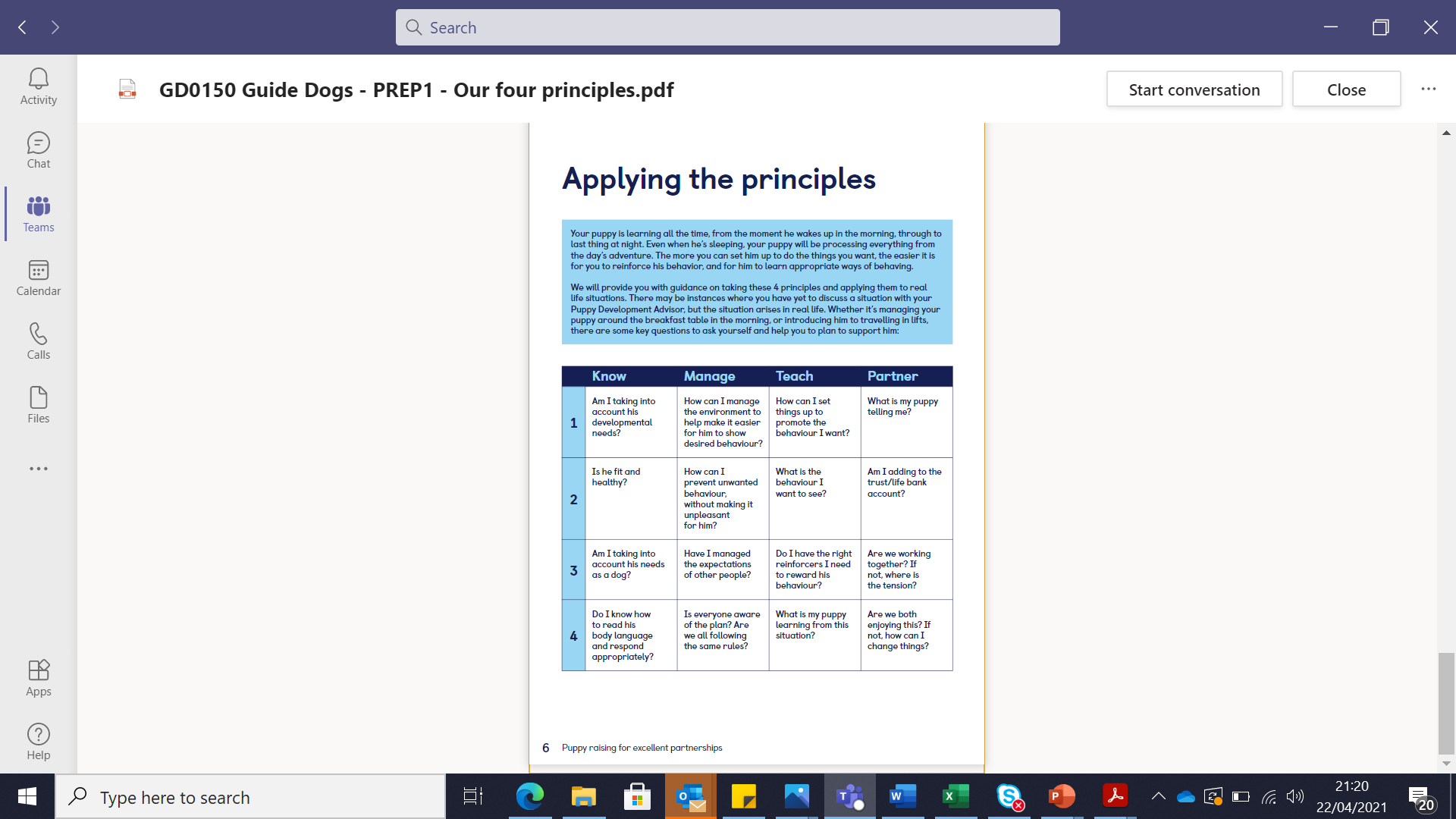 Knowing your puppy 
Managing for success
Teaching foundations
Being a partnership
‹#›
‘1. Knowing your puppy’ 
focuses on how to recognise, enhance and nurture your puppy’s development, behaviour and welfare
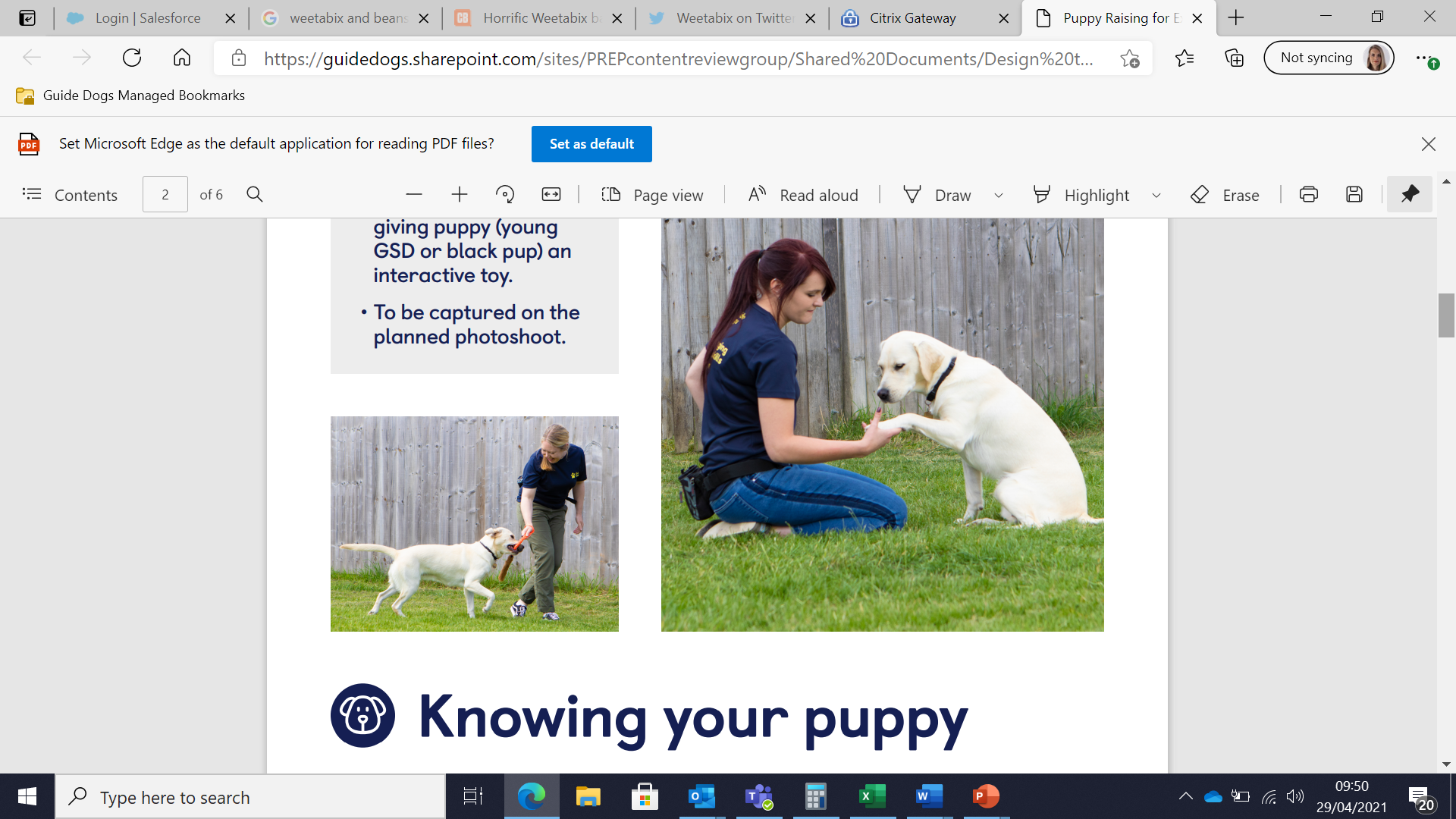 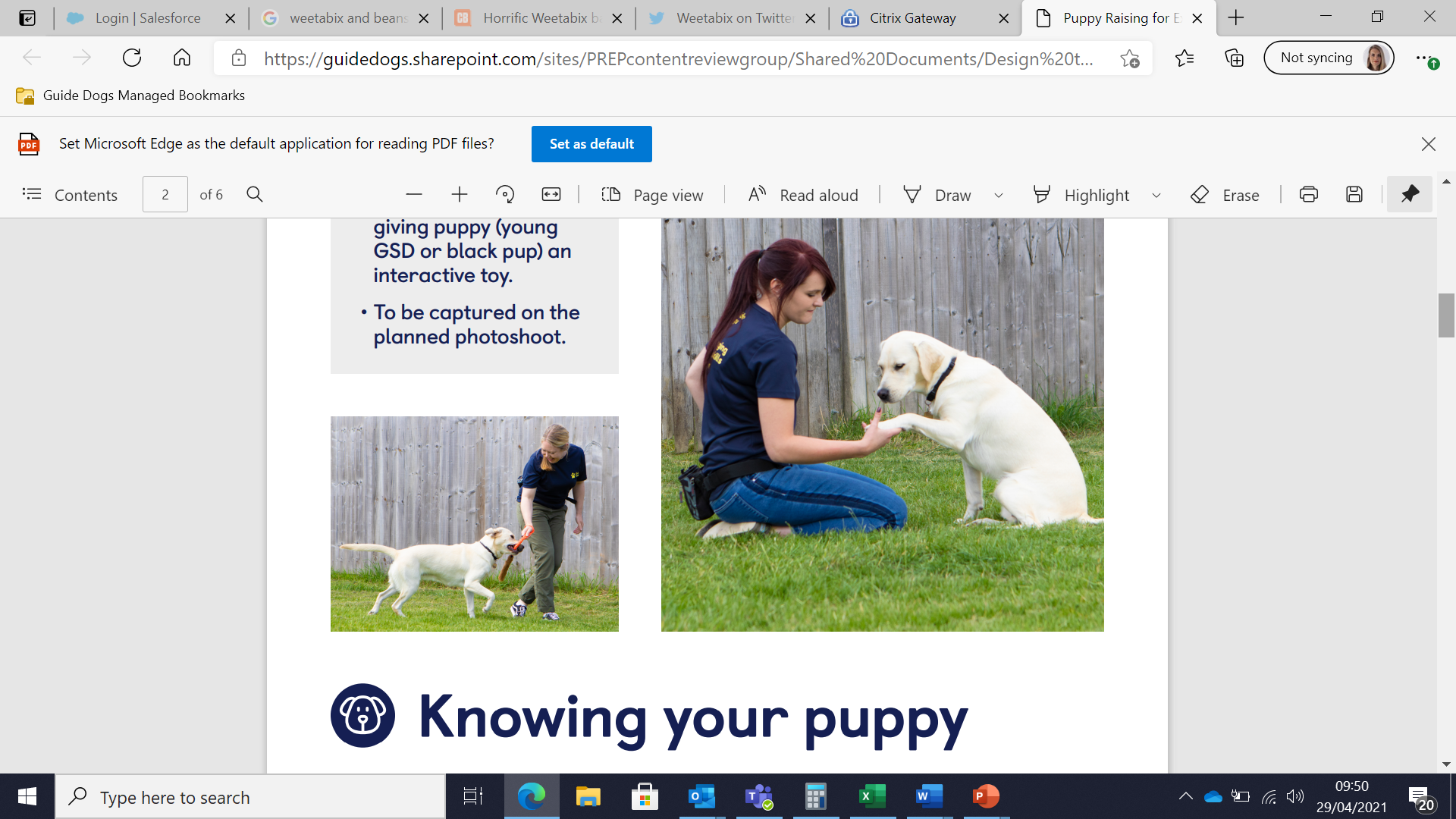 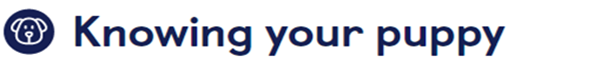 ‹#›
‘2. Managing for success’ 
focuses on learning how to accurately predict your puppy’s behaviour, problem-solve and adapt to different scenarios
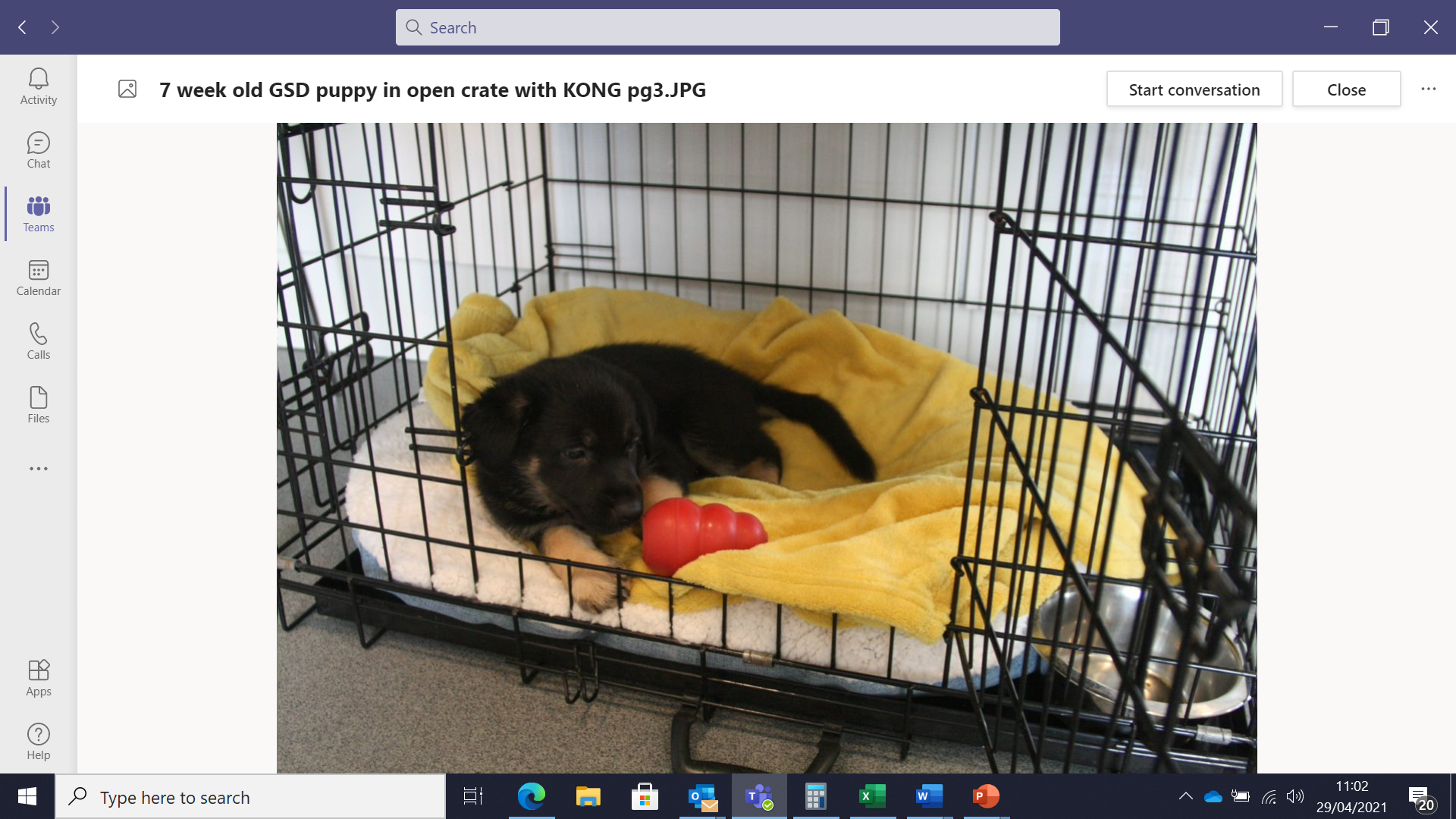 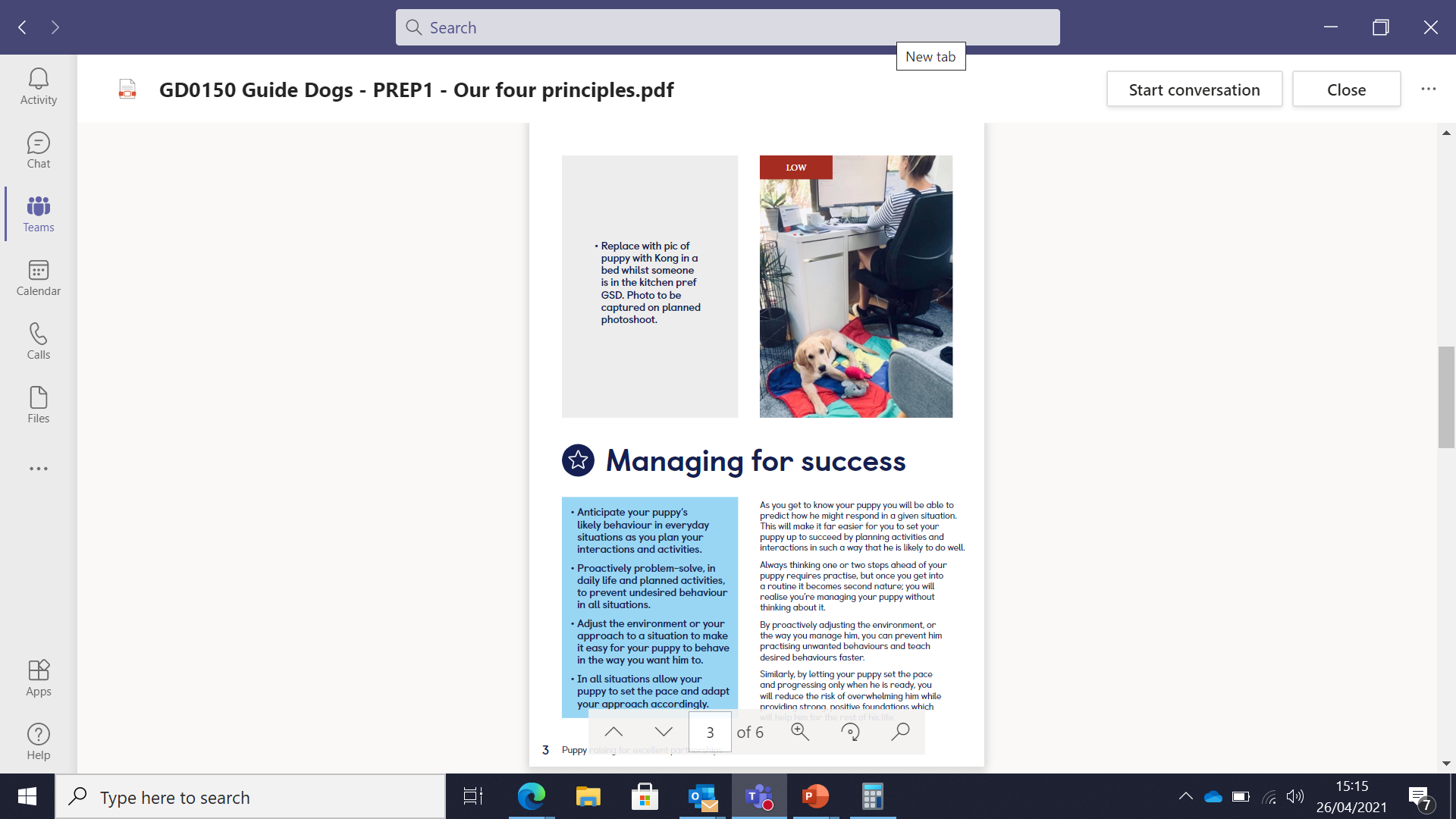 ‹#›
‘3. Teaching foundations’ 
uses positive reinforcement for desirable behaviour and teaches good habits for future learning
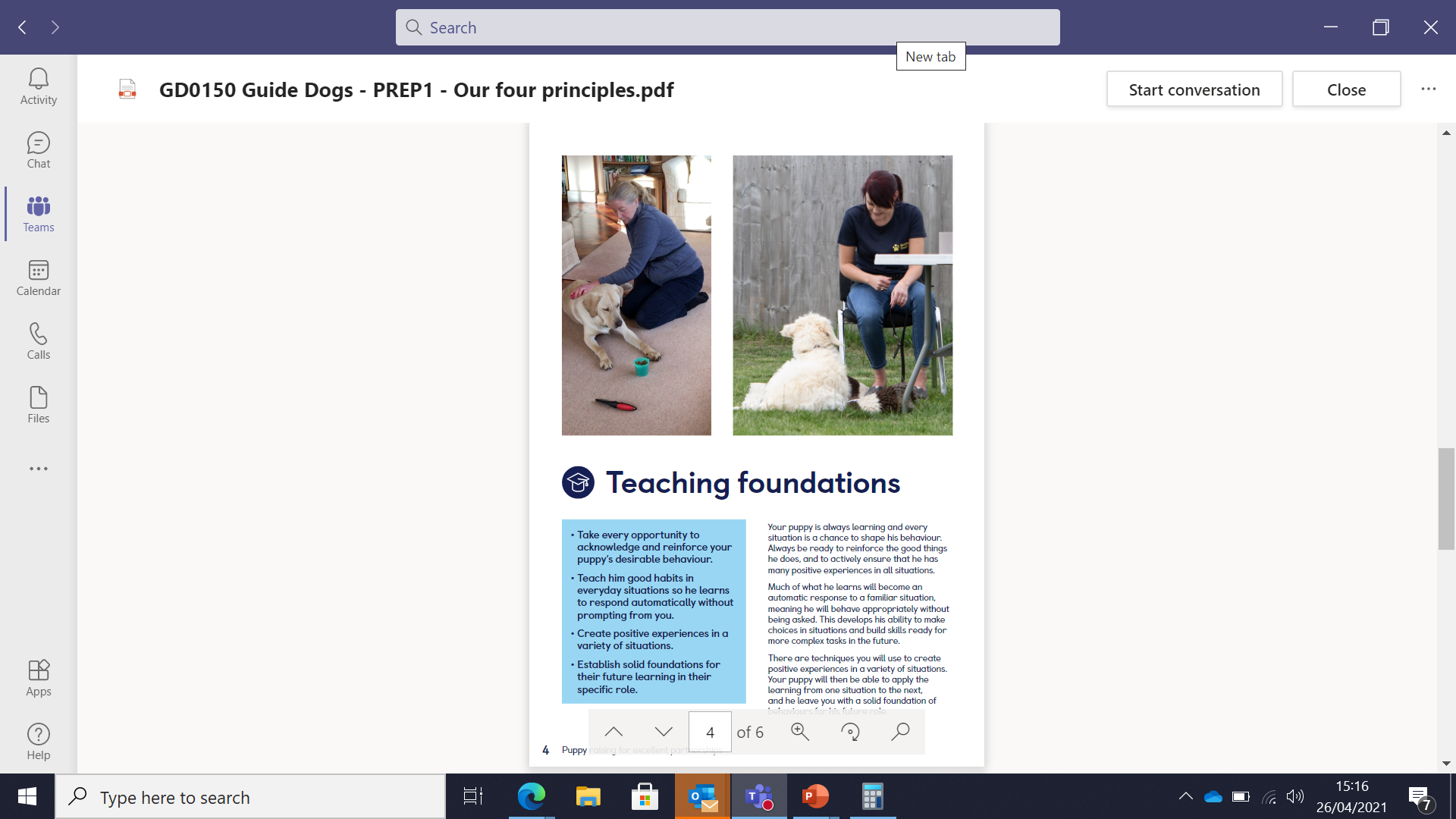 ‹#›
‘4. Being a partnership’ 
develops a mutual understanding and how to respond to different situations and people
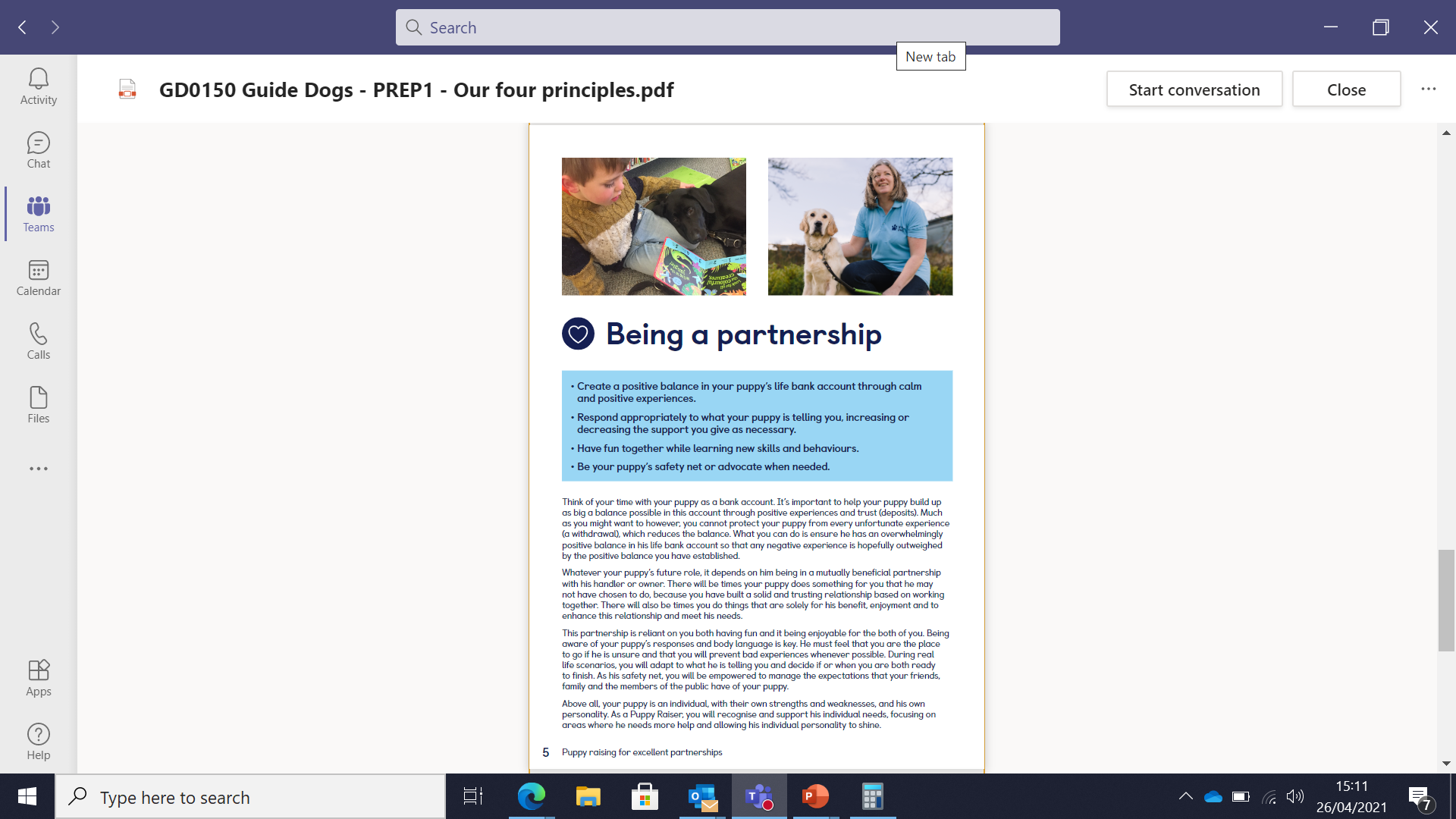 ‹#›
PREP builds on how we currently raise our puppies to better prepare them for guide dog training and partnerships
Aligns with Standardised Training for Excellent Partnerships (STEP) 
All PREP learning materials will be available through an easy-to-use online learning system, Kallidus 
Kallidus will always have the latest information, person-centred learning resources, and step-by-step video support and guidance.
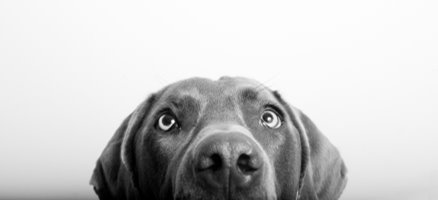 ‹#›
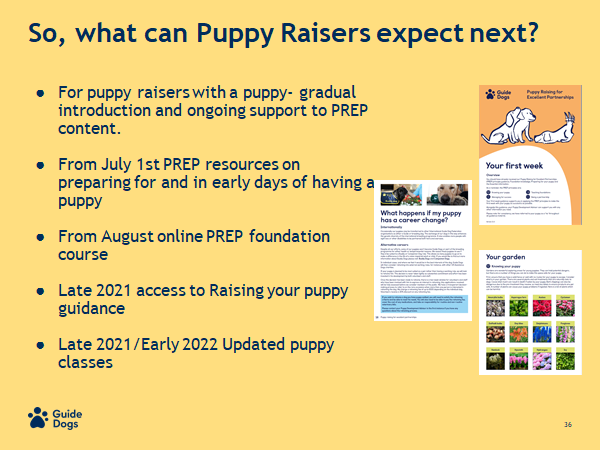 ‹#›
Thank you for joining us today!

Details of your next regional event will be published on the Volunteer Information Point and in The Guide e-newsletter.

Document Ends
Comments and questions – you can use the Q&A function